MODÈLE DE CHARTE DE PROJET AVEC EXEMPLES DE DONNÉES
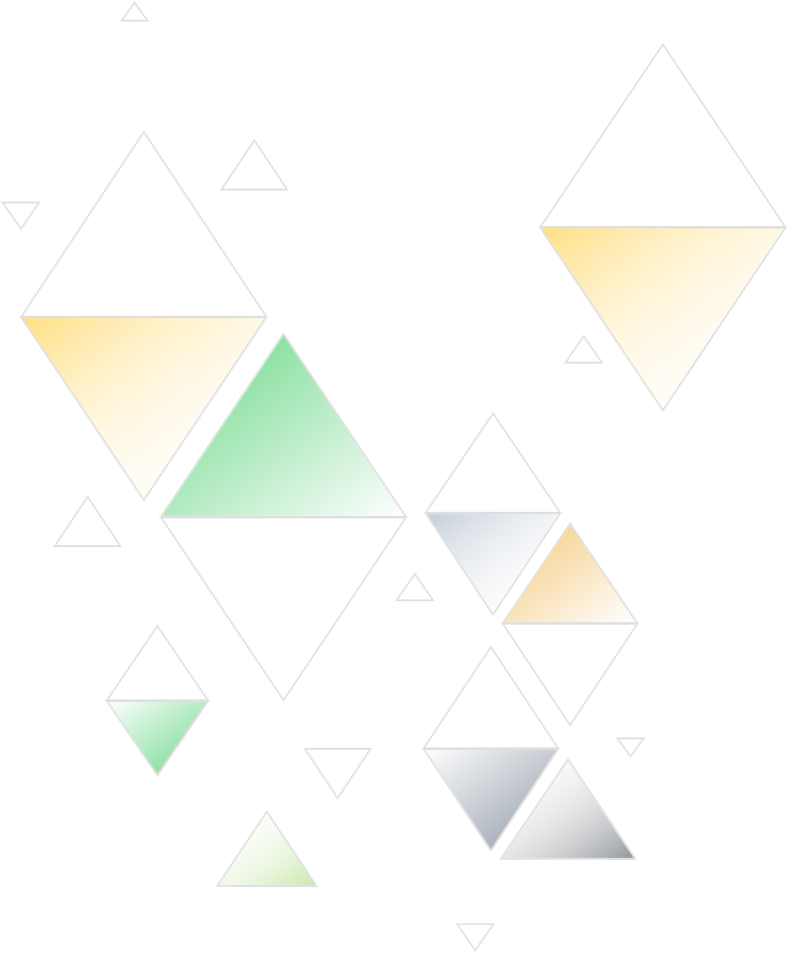 RAPPEL IMPORTANT
Une charte écrite narrative doit être distribuée et signée par les promoteurs du projet. Vous pouvez joindre une version complète de ce modèle à votre charte écrite narrative dans le but de la garder courte et concise. 

Assurez-vous de rencontrer l'équipe de projet et les commanditaires avant de remplir ce modèle. Une grande partie de l'information requise devra provenir d'une discussion avec les membres de l'équipe et les commanditaires.
MODÈLE DE PRÉSENTATION DE LA CHARTE DE PROJET
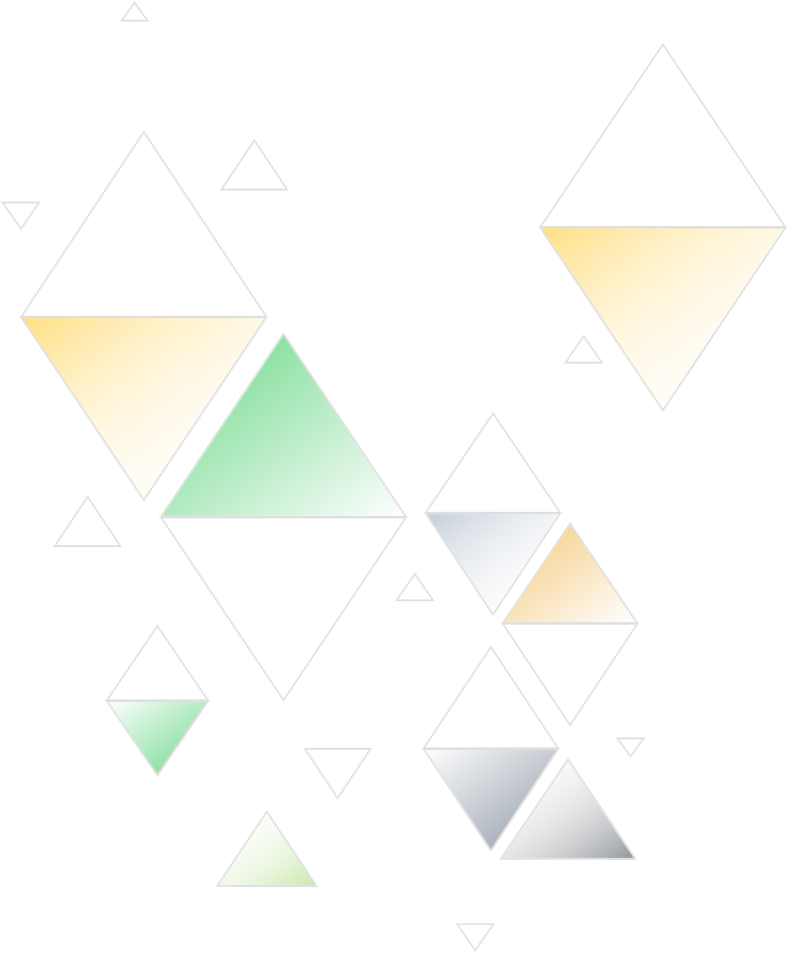 INFORMATIONS GÉNÉRALES SUR LE PROJET
| DE LA CHARTE DU PROJET   INFORMATIONS GÉNÉRALES SUR LE PROJET
TABLE DES MATIÈRES
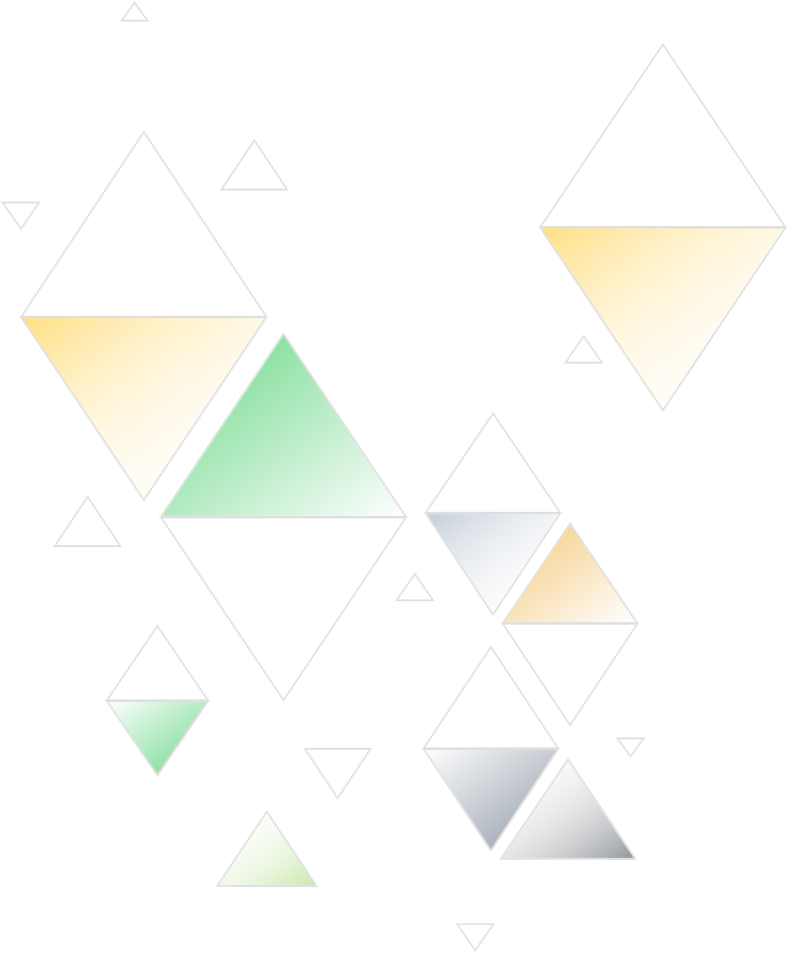 4
1
APERÇU DU PROJET ET PORTÉE DU PROJET
AVANTAGES & CLIENTS
2
5
RISQUE, CONTRAINTES ET HYPOTHÈSES
CALENDRIER PROVISOIRE
3
6
RESSOURCES ET COÛTS
PRÉPARÉ PAR...
| DE LA CHARTE DU PROJET   TABLE DES MATIÈRES
RAPPORT DE PROJET
1. APERÇU DU PROJET
PORTÉE DU PROJET
RAPPORT DE PROJET
APERÇU DU PROJET ET PORTÉE DU PROJET
2. CALENDRIER PROVISOIRE
RAPPORT DE PROJET
CALENDRIER PROVISOIRE
3. RESSOURCES
DÉPENS
RAPPORT DE PROJET
RESSOURCES ET COÛTS
4. AVANTAGES ET CLIENTS
RAPPORT DE PROJET
AVANTAGES & CLIENTS
5. RISQUES, CONTRAINTES ET HYPOTHÈSES
RAPPORT DE PROJET
RISQUES, CONTRAINTES ET HYPOTHÈSES
6. PRÉPARÉ PAR
PRÉPARÉ PAR